South Dublin County Council
Council Meeting
Contract
Tallaght Innovation Centre
Candidate
McCullough Mulvin Architects
14th September 2020
Tallaght Innovation Centre, Dublin  McCullough Mulvin Architects
Council Meeting
Agenda


Introduction

Planning Context

Proposal
3D VIEW OF TALLAGHT INNOVATION CENTRE BY DIGITAL DIMENSIONS
TALLAGHT INNOVATION CENTRE, COUNCIL MEEETING
Tallaght Innovation Centre, Dublin  McCullough Mulvin Architects
Introduction
KEY ISSUES


Oxford Innovation

An Innovation building of 3000m2
A 4 storey landmark building
Contemporary gesture on a key site in Tallaght
An innovative civic presence
Forms the focus of the new park project – ground floor opens out to the park
A start up space for new and existing innovators
Complies with Tallaght Town Centre LAP
Connects to the Tallaght District heating scheme
TALLAGHT INNOVATION CENTRE, COUNCIL MEEETING
Introduction to Oxford Innovation
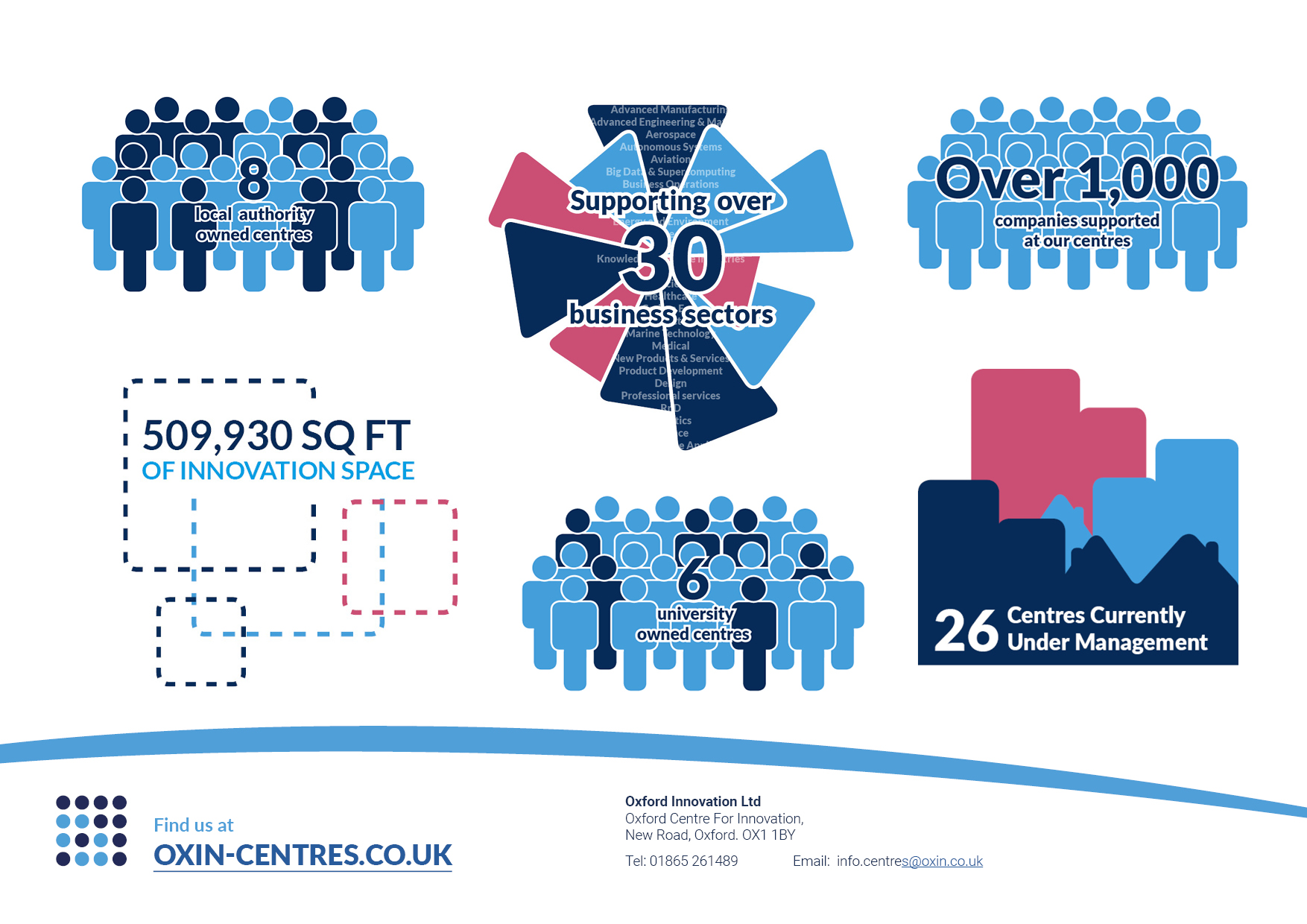 Founded by The Oxford Trust to provide support to science, technology and knowledge-led early stage companies
We have 30 years of experience of running spaces and places to support SMEs and entrepreneurs
We are the largest operator of innovation centres in the UK*
Our clients are universities, research & major science site owners, public sector, private investors and charities
We deliver a range of objectives for clients; support to high-growth SMEs & spin outs, on-going revenue and financial sustainability, economic development, jobs growth, profile and business engagement
* See NESTA survey of UK innovation and incubation space
Tallaght Innovation Centre – a home in South Dublin for ambitious, young and growing technology companies
Tallaght Innovation Centre, Dublin  McCullough Mulvin Architects
3.0 Planning Context
ZONING
The site is zoned ‘REGEN’, the objective of which is to facilitate  enterprise and/or residential-led regeneration’ in the SDCC  Development plan2016-2022 (Figure 1).
The site is earmarked for the construction of an Innovation centre  in the Tallaght Town Centre Local Area Plan (Figure 2).


OPPORTUNITIES
The site is located in close proximity to Tallaght Town Centre and  has excellent public transport accessibility.
The sites main facade faces out onto the proposed urban square,  which is south facing, and therefore the proposed development will  not effect the daylight/sunlight of surrounding properties.
Road and public realm upgrades are necessary to improve access  to the Innovation Centre.
The proposal will contribute to the consolidation of this area as  the primary Civic space in Tallaght.
TA LL AG HT I N NOVATIO N CENTRE, CO U NCI L M EETING
Tallaght Innovation Centre, Dublin  McCullough Mulvin Architects
4.0 Proposal
DESIGN STRATEGY FOR TALLAGHT INNOVATION CENTRE
Singular landmark 4 storey building

Views in 4 directions and southwards to the Dublin Mountains over the public park

Public area on ground floor with town hall space and café – open building designed to see through from side to side

Outdoor south facing café terrace space engaging with park

Central atrium space gives visual connection to upper levels

Lettable offices in various sizes on upper floors informed by Oxford Innovation - the successful operator

Break out space and tea stations on each level – space for conversations and chance encounters to happen

Provides a new location for work opportunity and employment

2 stair cores and one lift - ewwfficient and flexible plan

Integrated staff facilities

Car parking spaces to north & east

Sustainable agenda, NZEB compliant

Day and night presence
TA LL AG HT I N NOVATIO N CENTRE, CO U NCI L M EETING
Tallaght Innovation Centre, Dublin  McCullough Mulvin Architects
4.0 Proposal
FACADE REFERENCE IMAGES
Metal Cladding

Solid base in concrete and masonry

Aluminium glazing systems

Quality materials facing public realm

Solidity, durability and robustness
REFERENCE IMAGES
TA LL AG HT I N NOVATIO N CENTRE, CO U NCI L M EETING
Tallaght Innovation Centre, Dublin  McCullough Mulvin Architects
3D VIEW BY DIGITAL DIMENSIONS
TA LL AG HT I N NOVATIO N CENTRE, CO U NCI L M EETING
Tallaght Innovation Centre, Dublin  McCullough Mulvin Architects
VIEW	FROM PLANNED PUBLIC PARK
SOUTH ELEVATION
TA LL AG HT I N NOVATIO N CENTRE, CO U NCI L M EETING
Tallaght Innovation Centre, Dublin  McCullough Mulvin Architects
WEST ELEVATION TO PUBLIC PARK
TA LL AG HT I N NOVATIO N CENTRE, CO U NCI L M EETING
Tallaght Innovation Centre, Dublin  McCullough Mulvin Architects
ESB SUBSTATION
4x3.5m
ESB SUBSTATION
4x3.5m
PLANT ROOM
37 sq. m
7.


SWITCHROOM
3x3.5m
STORAGE
5 sq. m
COMMS ROOM/SWITCH
23 sq. m	TOWNHALL	STORAGE
37 sq. m	9 sq. m
RISER


POST
CHANGING	8 sq. m
30 sq. m


MEETING ROOM	(EXTERNAL)m
32 sq. m	BINSsq
.



15
STAFF OFFICE/MANAGEMENT
29 sq. m





CAFE
103 sq. m
FLEXIBLE MEETING ROOMS	RECEPTION	KITCHEN
54 sq. m	73 sq. m	30 sq. m







CAFE TERRACE
PLANT ROOM
37 sq. m
7.
SWITCHROOM
3x3.5m
STORAGE
5 sq. m
COMMS ROOM/SWITCH
23 sq. m
TOWNHALL
37 sq. m
STORAGE
9 sq. m
RISER
POST
8 sq. m
CHANGING
30 sq. m
BINS (EXTERNAL)
15 sq. m
MEETING ROOM
32 sq. m
BINS
BINS
STAFF OFFICE/MANAGEMENT
29 sq. m
CAFE
103 sq. m
KITCHEN
30 sq. m
FLEXIBLE MEETING ROOMS
54 sq. m
RECEPTION
73 sq. m
CAFE TERRACE
GROUND FLOOR AREA - 660 SQ. M
CURRENT LAYOUT - GROUND FLOOR PLAN
TA LL AG HT I N NOVATIO N CENTRE, CO U NCI L M EETING
Tallaght Innovation Centre, Dublin  McCullough Mulvin Architects
7946mm
5083mm
2570mm
9.
56.8 sq. m
8.
51.5 sq. m
6941mm
3.
19.5 sq. m
7585mm
6.
38.6 sq. m
RISER
RISER
RISER
5347mm
2.
2444mm
2.
13.1 sq. m
21.3.1 sq. m
RISER
TEA STATION
6.
39.1 sq. m
5.
32.7 sq. m
4863mm
5481mm
BREAKOUT SPACE
5708mm
8046mm
3867mm
5.
31.1 sq. m
3249mm
MEETING ROOM
20 sq. m
7007mm
2444mm
2.
2.
13.1 sq. m
2.
1533.417msmq. m

7247mm
7069mm
2777mm
3369mm
3545mm
5493mm
4.
26.9 sq.m
7585mm
3.
21.1 sq. m
8.
50.1 sq. m
6.
41.7 sq. m
4.
25.6 sq. m
6941mm
8.
51.5 sq. m
FIRST FLOOR AREA - 730 SQ. M
CURRENT LAYOUT - FIRST FLOOR PLAN
TA LL AG HT I N NOVATIO N CENTRE, CO U NCI L M EETING
Tallaght Innovation Centre, Dublin  McCullough Mulvin Architects
4.0 Proposal
SCHEME STATISTICS
Parking - 8 parking spaces, 2 disabled spaces to the north and 11 spaces to the east of the site

Bicycle spaces as per brief
3700mm
4700mm
SECTION OF TALLAGHT INNOVATION CENTRE
TA LL AG HT I N NOVATIO N CENTRE, CO U NCI L M EETING